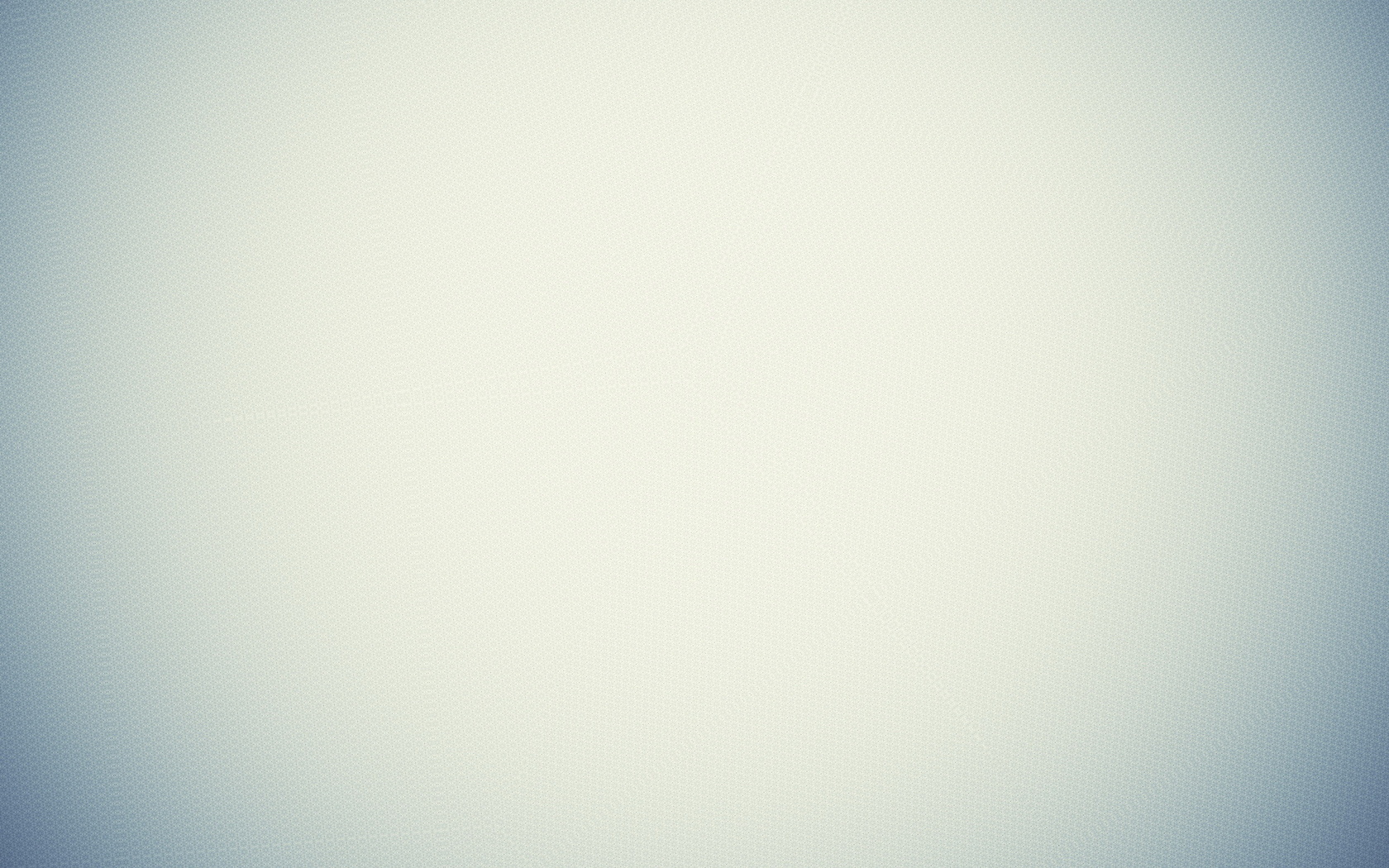 Treasury Committee, Ministry of Finance of the Republic of Kazakhstan
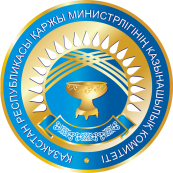 Information System
‘Treasury-Client’
2015
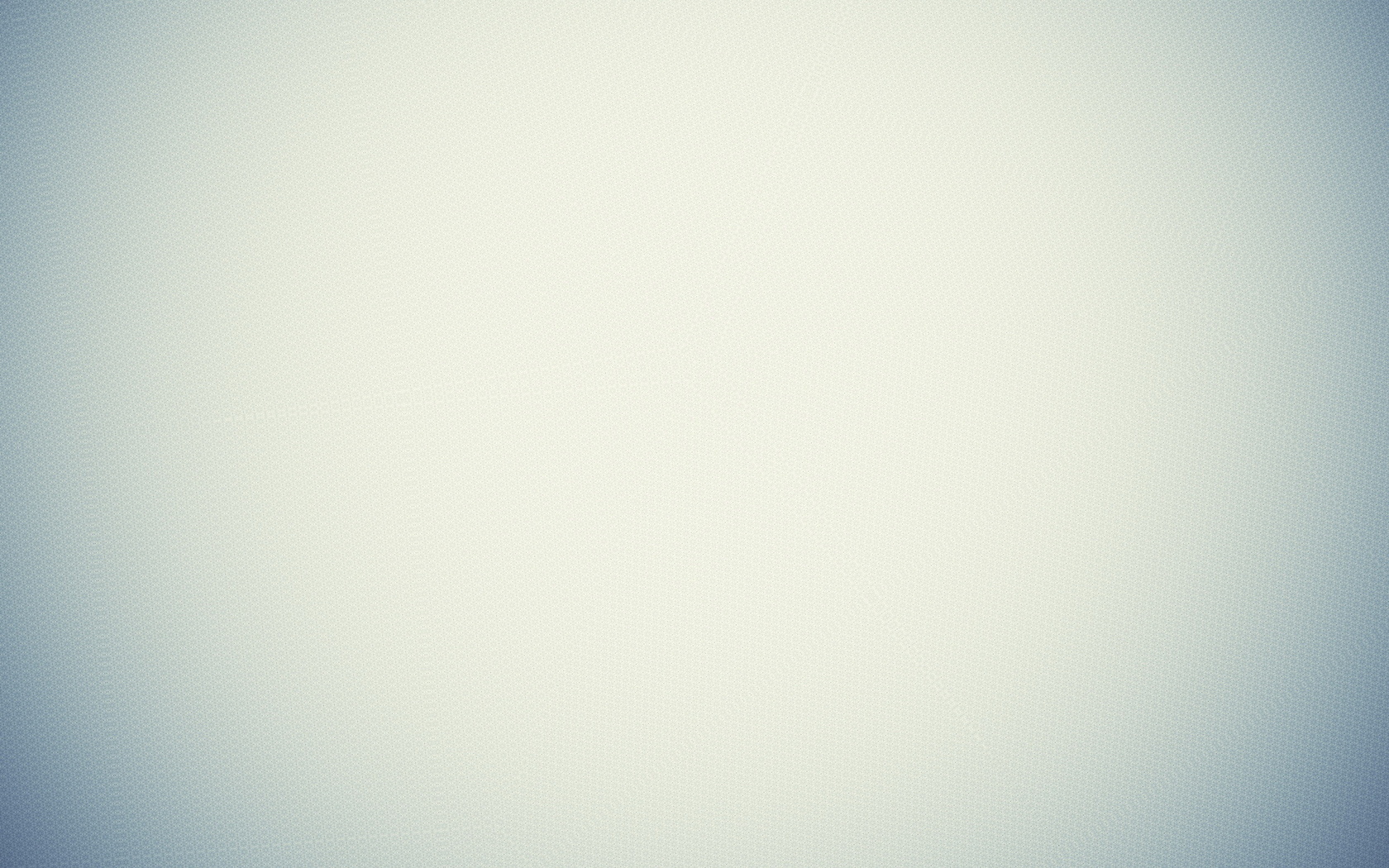 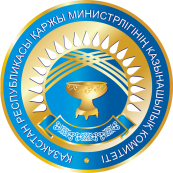 ‘Treasury-Client’ Information System (TCIS)
TCIS is an e-document flow system of the Treasury Committee of the Ministry of Finance of the Republic of Kazakhstan and territorial divisions of the Treasury with public institutions, budget programs administrators, quasi-public sector entities, authorized public bodies, providing automation of functions for receiving and processing documents, checking and sending thereof to TCIS, issuing output reporting forms;
Within the framework of self-service public institutions fill in electronic forms of the documents. After checking, coordination and approval these documents become automatically available in TCIS;
It is used a commercial software package based on Oracle Applications, adapted to local needs;
The system operates in real time mode (24/7) except for the time to conduct ‘cold backup’ procedure (once per week from Saturday to Sunday, no more than 4 hours).
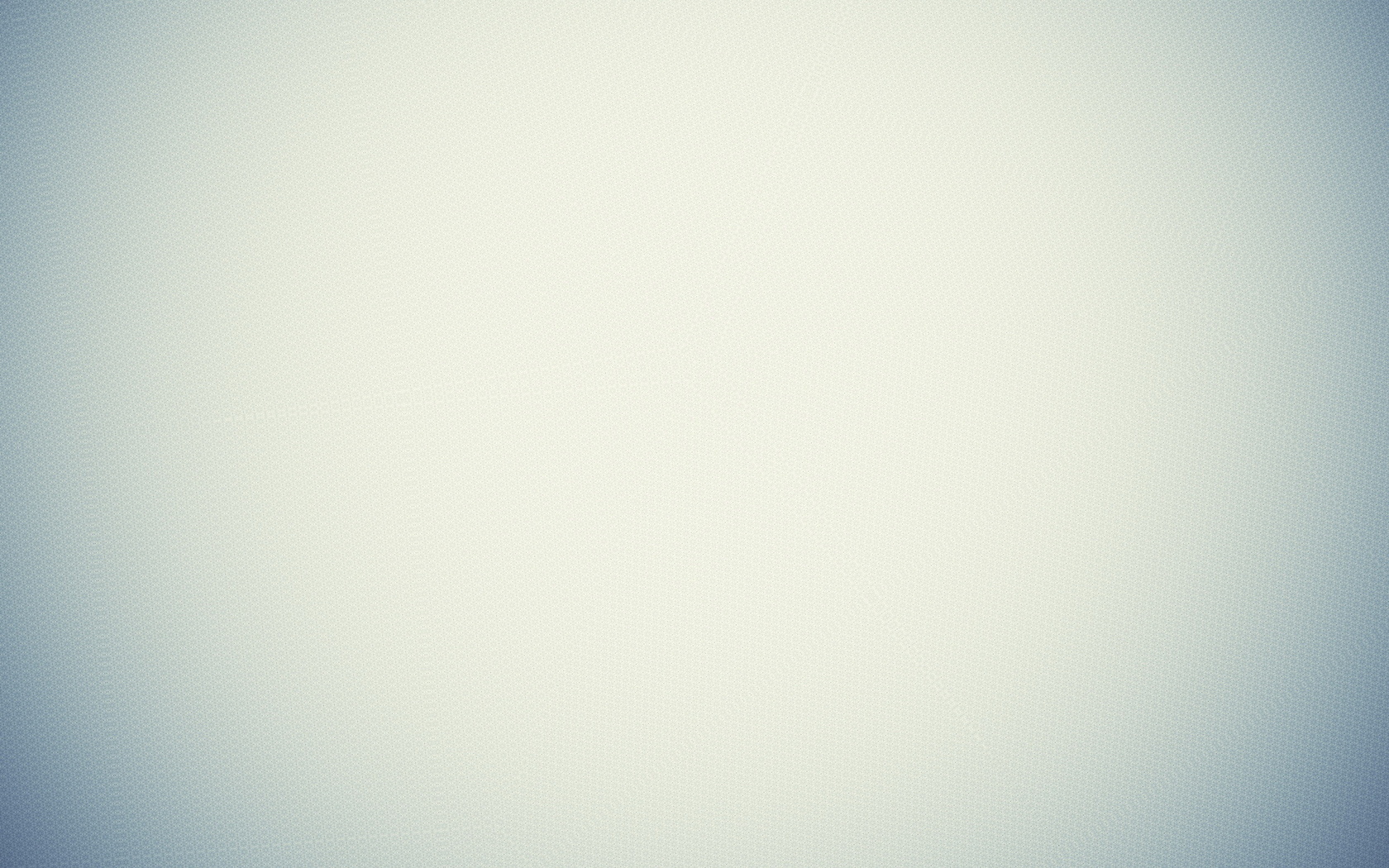 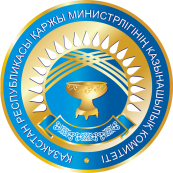 Organization of IT support service within the Treasury
It is used a hybrid model of IT management and training of specialists to support ‘Treasury-Client’ Information System:
Information Technology Directorate of the Treasury Committee of the Ministry of Finance of the Republic of Kazakhstan (ITD TC);
The national operator in the field of software support of the Ministry of Finance - E-Commerce Center, LLP (ECC);
JSC ‘New Information Technologies’ (NIT).
Delineation of responsibilities
ITD TC - analysis of DG needs, setting goals to finalize the software, changing the laws and regulations, control and testing modifications, notification of users on the system changes;
ECC - providing TCIS maintenance and technical support, optimization and modernization services;
NIT - administration of the hardware and software package, basic software servers and network equipment.
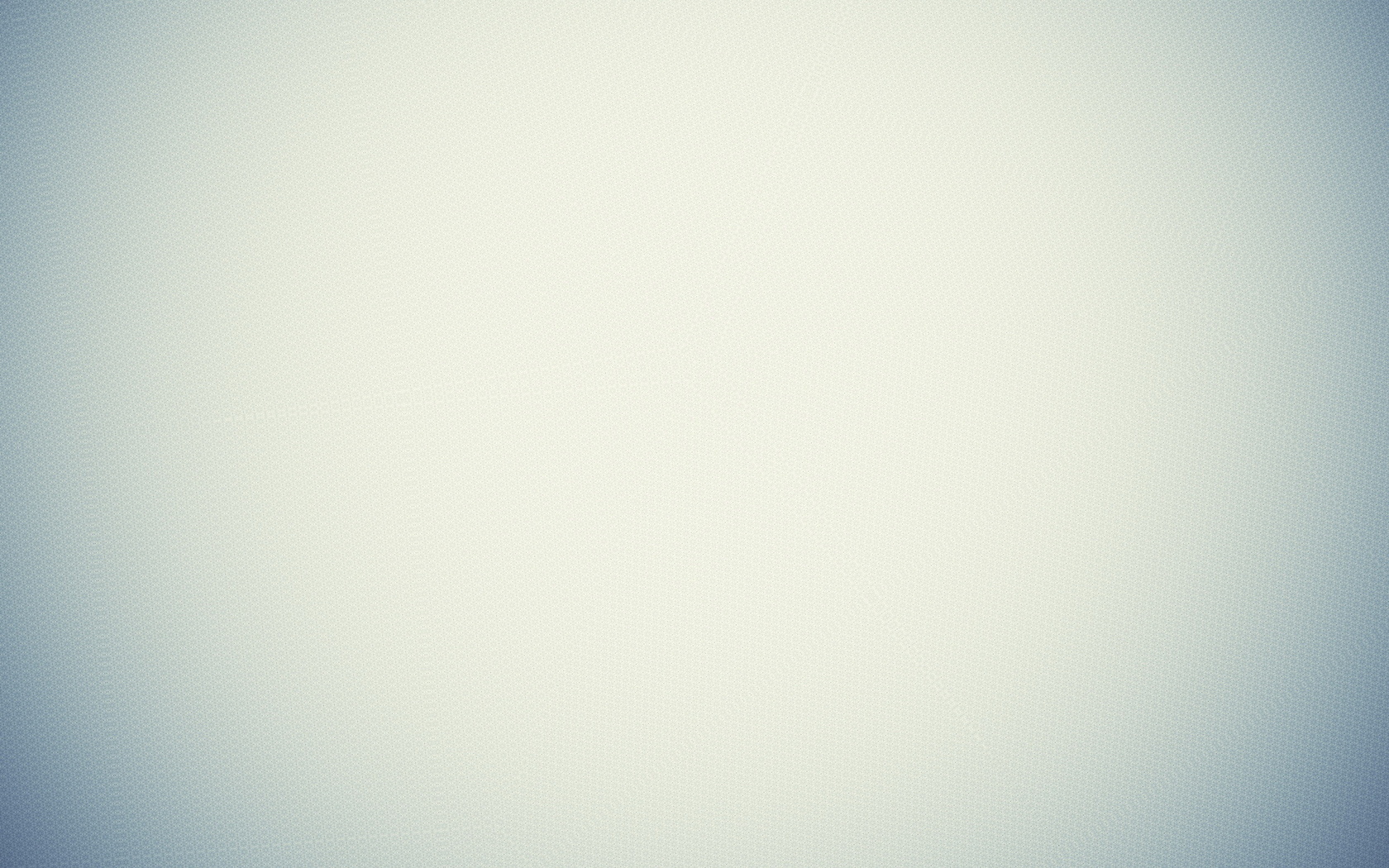 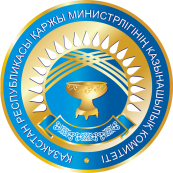 Organization of IT support service within the Treasury
The main functions and responsibilities of E-Commerce Center, LLP:
Providing the System maintenance and technical support;
Software update;
Accepting and analyzing errors received, providing solution options, software correction, improvement and modification;
Enhancing functionality of the System;
Optimization and modernization of the System;
The aim of the services is ensuring smooth functioning of the ‘Treasury-Client’ IS.
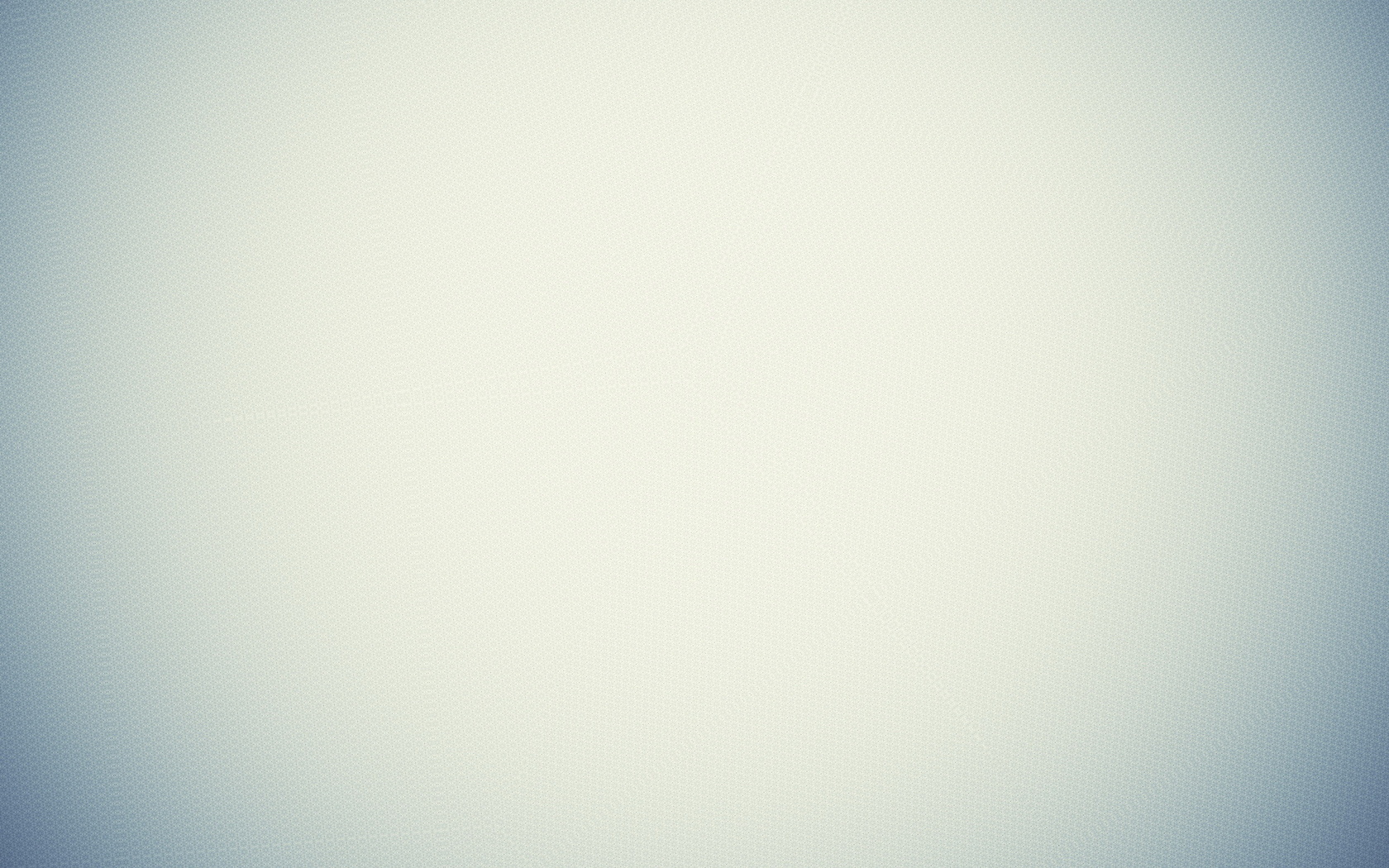 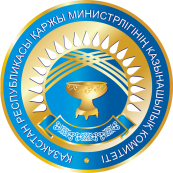 Organization of IT support service within the Treasury
IT Unit structure is centralized, the number of IT personnel is at least 45 persons.
Computer equipment - 90 units;	
Computer software - operating system: at least Microsoft Windows XP. Sun JDK/JRE -1.6 Version 6 Update 29 or higher; Internet Explorer 6 (SP1) or higher; Microsoft Office 2003 or higher;  Adobe Acrobat Reader 7 or higher;
Telecommunications - UTS PB, UIAG, VPN;
Databases and data storage centers - 5 units;
ITD TC conducts the system management, software update, changing the laws and regulations;	
Information protection and security - Firewall, VPN, UTS PB, UIAG, NGINX, CISCO equipment;
User support is carried out by means of the call-center, the departments have the Treasury technical support units;		
Staff Training Center of the Ministry of Finance of the Republic of Kazakhstan conducts training and knowledge management, seminars and trainings, the Center web-site provides user manuals and frequently asked questions.
The amount of the annual IT units’ budget financing (2014)
Annual operating budget?	KZT 748,000,000
Annual investment budget?   KZT 720,000,000
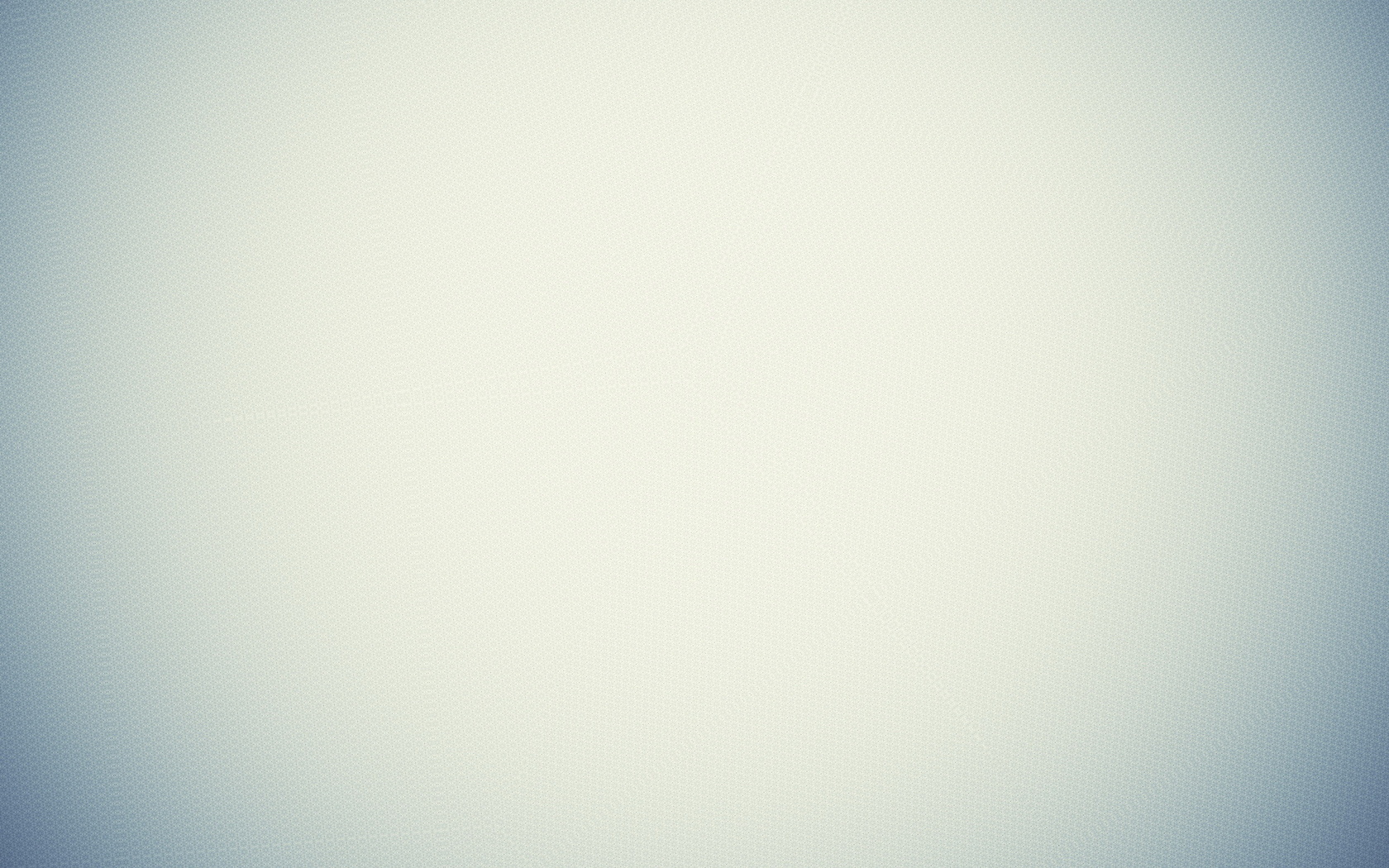 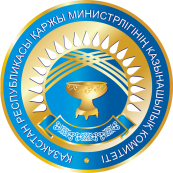 The main difficulties in the work of the Treasury Committee IT support units
Technical problems (and solutions)
1. Technical readiness to ensure Internet connectivity of remote settlements, as well as increase in the speed of connection of public institutions to work in the ‘Treasury-Client’ IS.  Solution: letters have been sent to the budgetary programs administrators and local executive bodies on the need to find the funds.
2. Performance problems after a gradual increase in the number of ‘Treasury-Client’ IS users.  Solution: additional hardware were purchased, as well as expanded technical support from the software vendor.
3. Malfunction of the server infrastructure (air conditioners, UPS, diesel generator). Solution: the main server equipment was transferred to the data center of the state bodies (Collocation).
4. Release by the Public Service Center staff of EDS without providing a copy of the ‘Client User Agreement on Use of Electronic Document Flow’ signed between the Treasury and the state institution. Solution: letters on the facts of violation shall be sent to the Public Service Center. 
Non-technical problems (and solutions)
1. Staff turnover.  Solution: meetings were held with the management of support service, software and server hardware administration provider about the need to improve staff motivation.
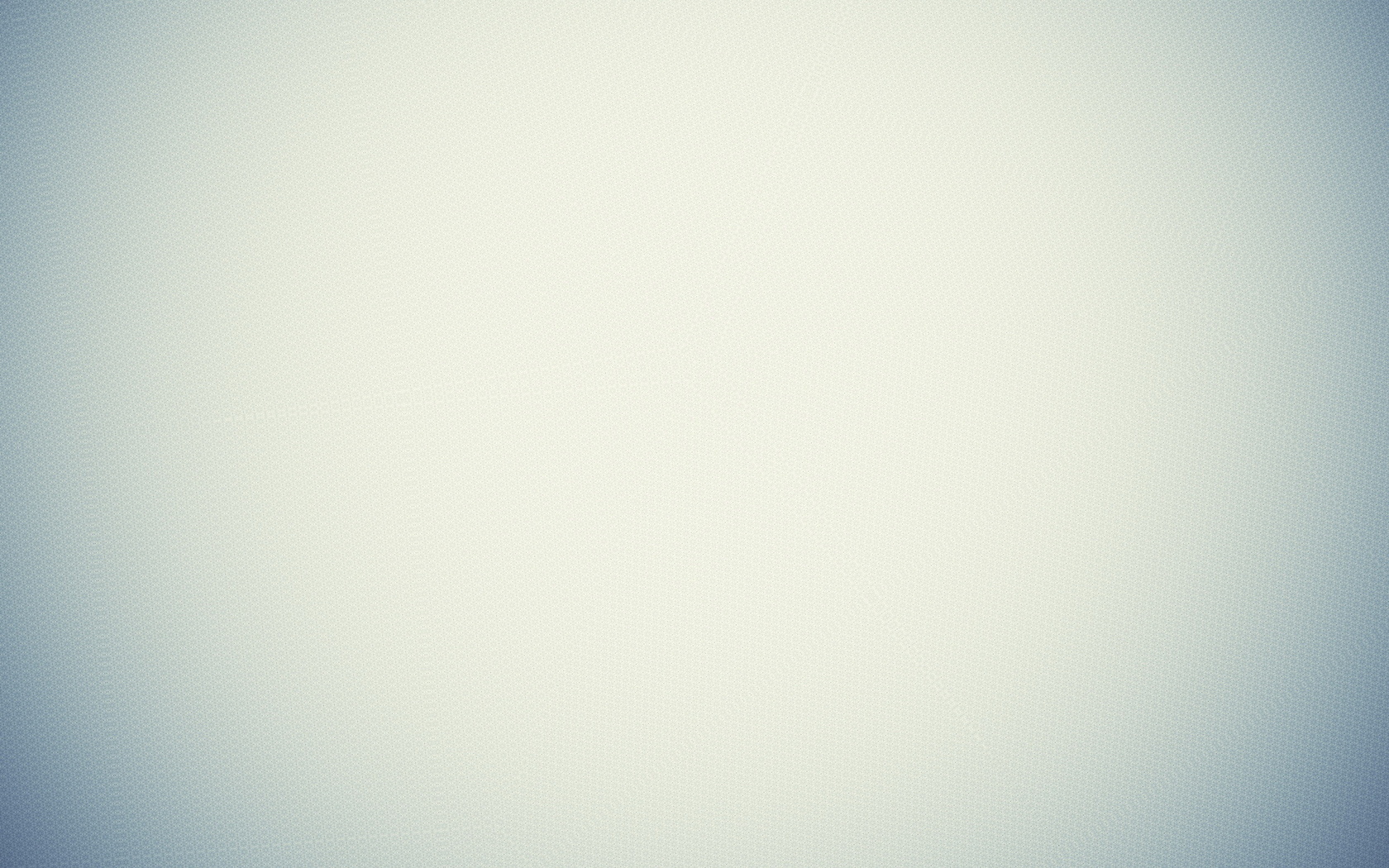 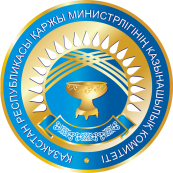 The scheme of interaction of the Treasury and ‘Treasury-Client’ IS users
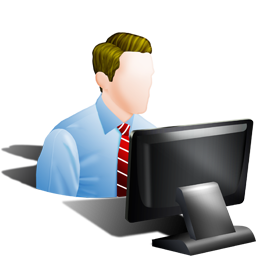 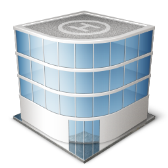 Correctness confirmation
Applications for EDS
NVC RK
Taking EDS keys
User
PSC RK
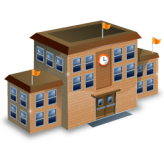 Tier 1 TS
Tier 2 TS
Problem escalation to Tier 3 TS
TSC
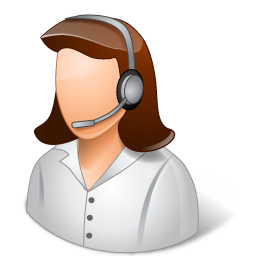 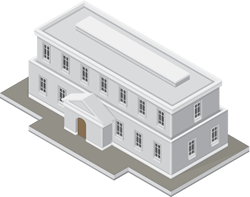 Training and consulting
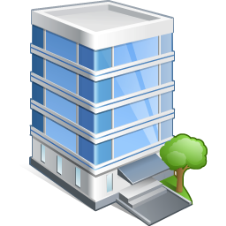 CA TC, MoF RK
State call-center based on the national operator
Problem escalation to Tier 4 TS
Provider - National operator of support and administration services